XXX科技有限公司
团队合作沟通培训
BLUE BUSINESS WORK REPORT TEMPLATE BLUE BUSINESS WORK REPORT TEMPLATEBLUE BUSINESS WORK REPORT TEMPLATE BLUE BUSINESS WORK REPORT TEMPLATE
汇报人：OfficePLUS
目录：
沟通的基础是聆听
沟通相关技巧分享
如何进行有效沟通
与不同人群的沟通
01
02
03
04
BLUE BUSINESS WORK REPORT TEMPLATE BLUE BUSINESS WORK REPORT
BLUE BUSINESS WORK REPORT TEMPLATE BLUE BUSINESS WORK REPORT
BLUE BUSINESS WORK REPORT TEMPLATE BLUE BUSINESS WORK REPORT
BLUE BUSINESS WORK REPORT TEMPLATE BLUE BUSINESS WORK REPORT
第一部分
沟通的基础是聆听
BLUE BUSINESS WORK REPORT TEMPLATE BLUE BUSINESS WORK REPORT TEMPLATEBLUE BUSINESS WORK REPORT TEMPLATE BLUE BUSINESS WORK REPORT TEMPLATE
沟通的基础是聆听
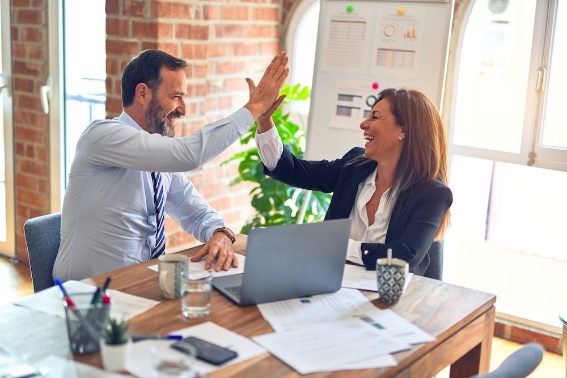 沟通的基础是聆听
输入文本内容处输入文本内容处输入文本内容处输入文本内容处输入文本内容处文本内容处输入文本内容处输入文本内容处输入输入文本内容处输入文本内容处输入文本内容处输入文本内容处输入文本内容处文本内容处输入文本内容处输入文本内容处输入
了解沟通需求
注意聆听需求
输入文本内容处输入文本内容处输入文本内容处输入文本内容处输入文本内容处文本内容处输入文本内容处输入文本内容处输入输入文本
输入文本内容处输入文本内容处输入文本内容处输入文本内容处输入文本内容处文本内容处输入文本内容处输入文本内容处输入输入文本
沟通讲究方式
做好客户服务
输入文本内容处输入文本内容处输入文本内容处输入文本内容处输入文本内容处文本内容处输入文本内容处输入文本内容处输入输入文本
输入文本内容处输入文本内容处输入文本内容处输入文本内容处输入文本内容处文本内容处输入文本内容处输入文本内容处输入输入文本
沟通的基础是聆听
边听边做记录
聆听全部信息
输入文本内容处输入文本内容处输入文本内容处输入文本内容处输入文本内容处文本内容处输入文本内容处输入文本内容处输入输入文本
输入文本内容处输入文本内容处输入文本内容处输入文本内容处输入文本内容处文本内容处输入文本内容处输入文本内容处输入输入文本
鼓励他人表达
表现聆听兴趣
输入文本内容处输入文本内容处输入文本内容处输入文本内容处输入文本内容处文本内容处输入文本内容处输入文本内容处输入输入文本
输入文本内容处输入文本内容处输入文本内容处输入文本内容处输入文本内容处文本内容处输入文本内容处输入文本内容处输入输入文本
沟通的基础是聆听
建立沟通关系
进行需求探索
解决沟通疑问
达成合作意向
输入文本内容处输入文本内容处输入文本内容处输入文本内容处输入文本内容处文本内容处输入文本内容处输入文本内容处
输入文本内容处输入文本内容处输入文本内容处输入文本内容处输入文本内容处文本内容处输入文本内容处输入文本内容处
输入文本内容处输入文本内容处输入文本内容处输入文本内容处输入文本内容处文本内容处输入文本内容处输入文本内容处
输入文本内容处输入文本内容处输入文本内容处输入文本内容处输入文本内容处文本内容处输入文本内容处输入文本内容处
第二部分
沟通相关技巧分享
BLUE BUSINESS WORK REPORT TEMPLATE BLUE BUSINESS WORK REPORT TEMPLATEBLUE BUSINESS WORK REPORT TEMPLATE BLUE BUSINESS WORK REPORT TEMPLATE
沟通相关技巧分享
创建沟通平台
做好相关准备
输入文本内容处输入文本内容处输入文本内容处输入文本内容处输入文本内容处文本内容处输入文本内容处输入文本内容处
输入文本内容处输入文本内容处输入文本内容处输入文本内容处输入文本内容处文本内容处输入文本内容处输入文本内容处
了解沟通对象
营造和谐氛围
保持良好态度
输入文本内容处输入文本内容处输入文本内容处输入文本内容处输入文本内容处文本内容处输入文本内容处输入文本内容处
输入文本内容处输入文本内容处输入文本内容处输入文本内容处输入文本内容处文本内容处输入文本内容处输入文本内容处
输入文本内容处输入文本内容处输入文本内容处输入文本内容处输入文本内容处文本内容处输入文本内容处输入文本内容处
沟通相关技巧分享
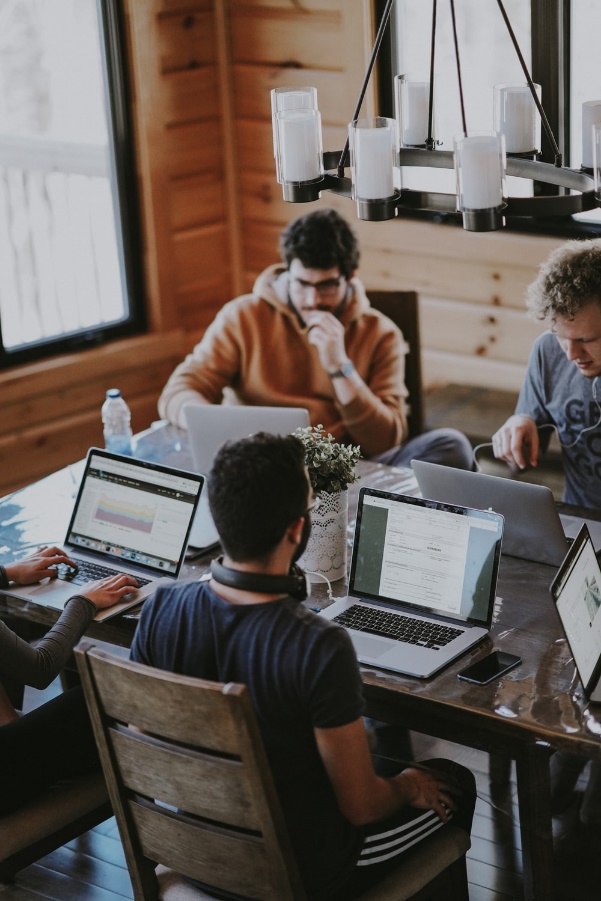 相关技巧分享：
输入文本内容处输入文本内容处输入文本内容处输入文本内容处输入文本内容处文本内容处输入文本内容处输入文本内容处输入输入文本内容处输入文本内容处输入文本内容处输入文本内容处输入文本内容处文本内容处输入文本内容处输入文本内容处输入
和善的语气
安静的氛围
输入文本内容处输入文本内容处输入文本内容处输入文本内容处输入文本内容处文本内容处输入文本内容处输入文本内容处输入文本内容处输入文本内容
输入文本内容处输入文本内容处输入文本内容处输入文本内容处输入文本内容处文本内容处输入文本内容处输入文本内容处输入文本内容处输入文本内容
沟通相关技巧分享
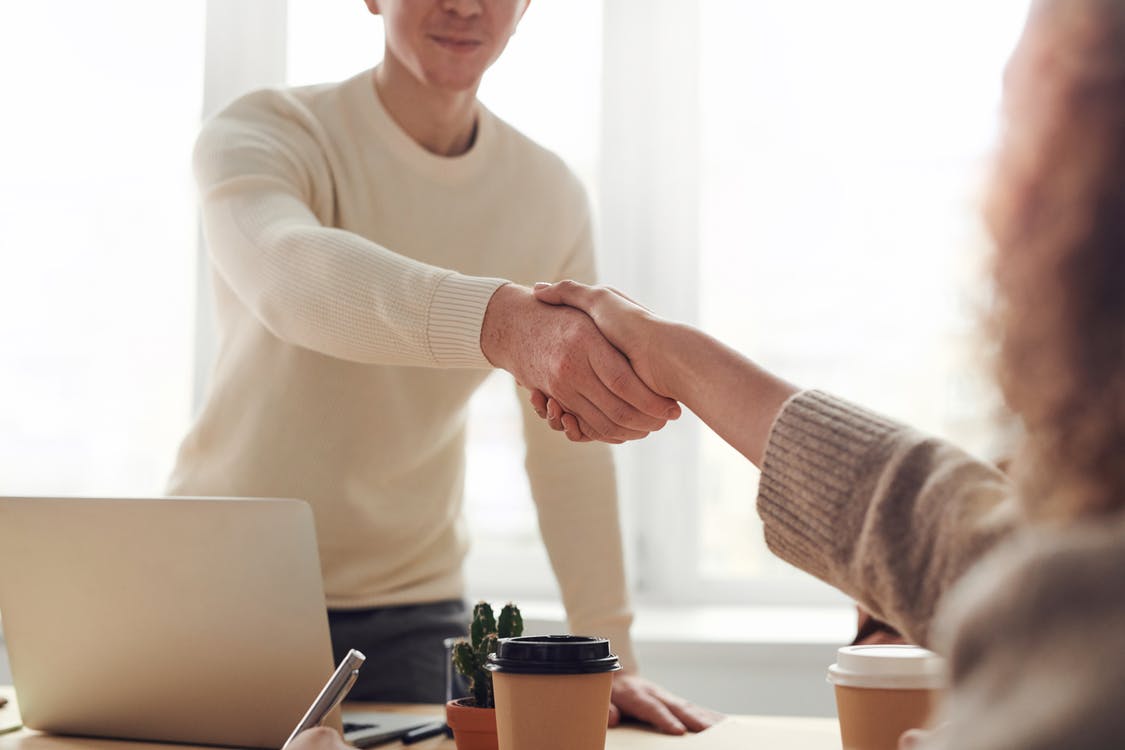 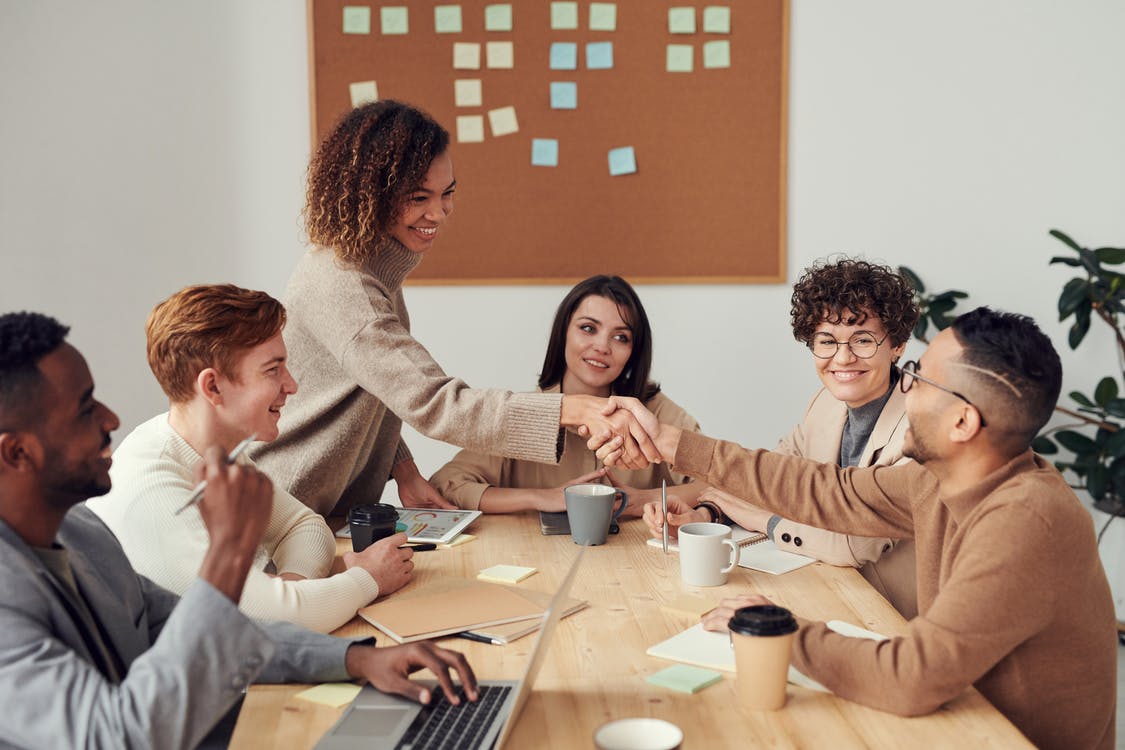 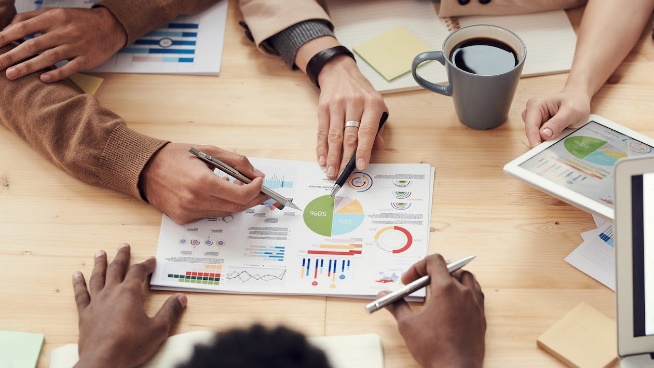 和善的语气
友好的氛围
合适的时机
输入文本内容处输入文本内容处输入文本内容处输入文本内容处输入文本内容处文本内容处输入文本内容处输入文本内容处输入文本内容处输入文本内容
输入文本内容处输入文本内容处输入文本内容处输入文本内容处输入文本内容处文本内容处输入文本内容处输入文本内容处输入文本内容处输入文本内容
输入文本内容处输入文本内容处输入文本内容处输入文本内容处输入文本内容处文本内容处输入文本内容处输入文本内容处输入文本内容处输入文本内容
第三部分
如何进行有效沟通
BLUE BUSINESS WORK REPORT TEMPLATE BLUE BUSINESS WORK REPORT TEMPLATEBLUE BUSINESS WORK REPORT TEMPLATE BLUE BUSINESS WORK REPORT TEMPLATE
如何进行有效沟通
沟通人物心情
沟通的时机
输入文本内容处输入文本内容处输入文本内容处输入文本内容处输入文本内容处文本内容处输入文本内容处输入文本内容处输入输入文本
输入文本内容处输入文本内容处输入文本内容处输入文本内容处输入文本内容处文本内容处输入文本内容处输入文本内容处输入输入文本
沟通目的情况
沟通的环境
输入文本内容处输入文本内容处输入文本内容处输入文本内容处输入文本内容处文本内容处输入文本内容处输入文本内容处输入输入文本
输入文本内容处输入文本内容处输入文本内容处输入文本内容处输入文本内容处文本内容处输入文本内容处输入文本内容处输入输入文本
如何进行有效沟通
沟通的时机
输入文本内容处输入文本内容处输入文本内容处输入文本内容处输入文本内容处文本内容处输入文本内容处输入文本内容处输入输入文本
01
沟通前准备
02
输入文本内容处输入文本内容处输入文本内容处输入文本内容处输入文本内容处文本内容处输入文本内容处输入文本内容处输入输入文本
如何进行
有效沟通
诚恳的态度
03
输入文本内容处输入文本内容处输入文本内容处输入文本内容处输入文本内容处文本内容处输入文本内容处输入文本内容处输入输入文本
把握好分寸
04
输入文本内容处输入文本内容处输入文本内容处输入文本内容处输入文本内容处文本内容处输入文本内容处输入文本内容处输入输入文本
如何进行有效沟通
有效沟通的重点：
输入文本内容处输入文本内容处输入文本内容处输入文本内容处输入文本内容处文本内容处输入文本内容处输入文本内容处输入输入文本内容处输入文本内容处输入文本内容处输入文本内容处输入文本内容处文本内容处输入文本内容处输入文本内容处输入文本内容处输入文本内容处输入文本内容处输入文本内容处输入文本内容处文本内容处输入文本内容处输入文本内容处输入
沟通前准备
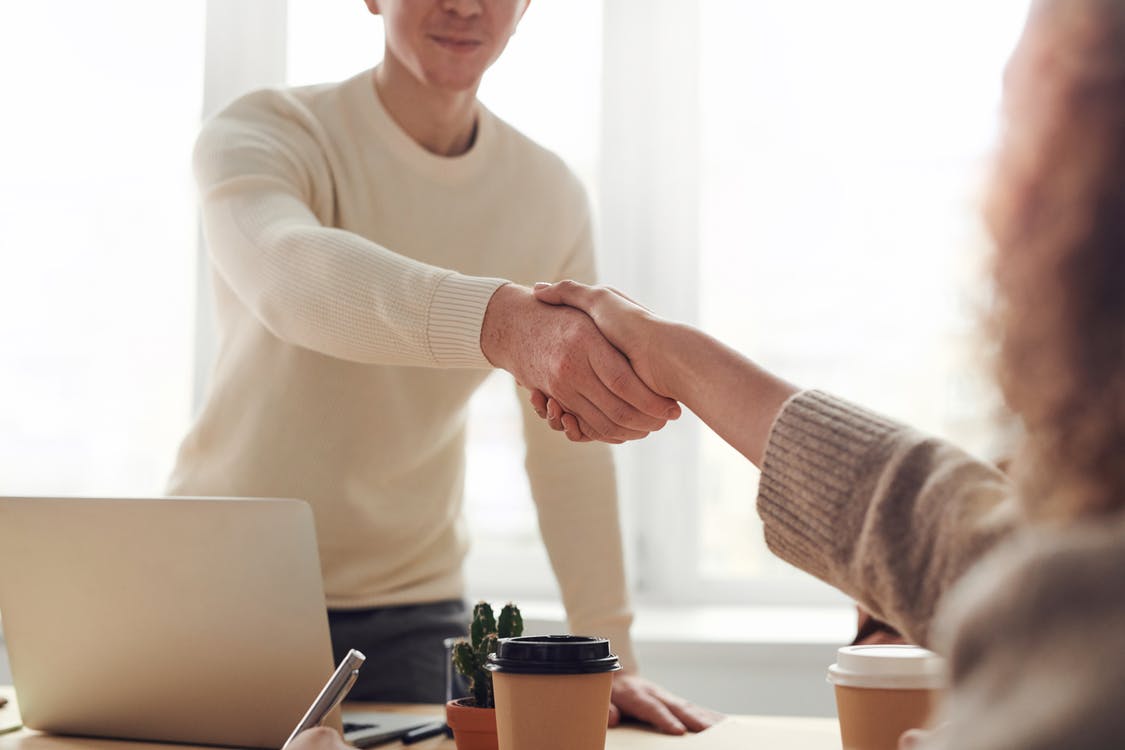 输入文本内容处输入文本内容处输入文本内容处输入文本内容处输入文本内容处文本内容处输入文本内容处输入文本内容处输入输入文本
诚恳的态度
输入文本内容处输入文本内容处输入文本内容处输入文本内容处输入文本内容处文本内容处输入文本内容处输入文本内容处输入输入文本
第四部分
与不同人群的沟通
BLUE BUSINESS WORK REPORT TEMPLATE BLUE BUSINESS WORK REPORT TEMPLATEBLUE BUSINESS WORK REPORT TEMPLATE BLUE BUSINESS WORK REPORT TEMPLATE
与不同人群的沟通
同龄人沟通
与长辈沟通
输入文本内容处输入文本内容处输入文本内容处输入文本内容处输入文本内容处文本内容处输入文本内容处输入文本内容处输入输入文本
输入文本内容处输入文本内容处输入文本内容处输入文本内容处输入文本内容处文本内容处输入文本内容处输入文本内容处输入输入文本
01
02
与孩童沟通
与特殊人群沟通
03
04
输入文本内容处输入文本内容处输入文本内容处输入文本内容处输入文本内容处文本内容处输入文本内容处输入文本内容处输入输入文本
输入文本内容处输入文本内容处输入文本内容处输入文本内容处输入文本内容处文本内容处输入文本内容处输入文本内容处输入输入文本
与不同人群的沟通
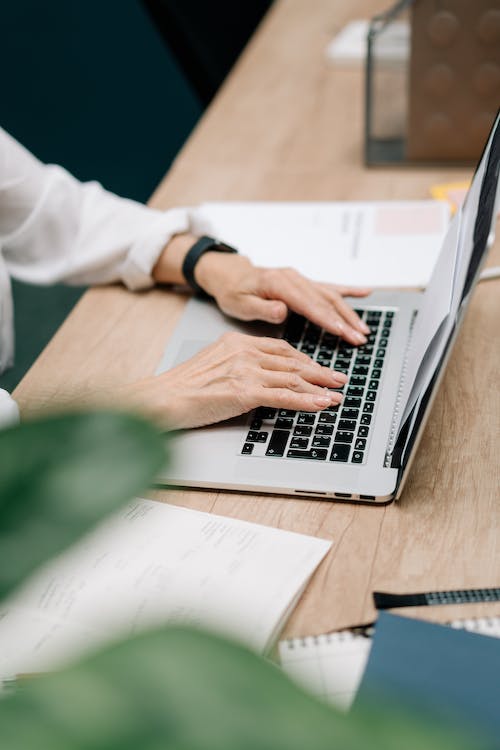 同龄人沟通
与长辈沟通
输入文本内容处输入文本内容处输入文本内容处输入文本内容处输入文本内容处文本内容处输入文本内容处输入文本内容处输入输入文本输入文本内容处输入文本内容处输入文本内容处输入文本内容处文本内容处输入文本内容处输入文本内容处输入输入文本
输入文本内容处输入文本内容处输入文本内容处输入文本内容处输入文本内容处文本内容处输入文本内容处输入文本内容处输入输入文本输入文本内容处输入文本内容处输入文本内容处输入文本内容处文本内容处输入文本内容处输入文本内容处输入输入文本
XXX科技有限公司
团队合作感谢观看
BLUE BUSINESS WORK REPORT TEMPLATE BLUE BUSINESS WORK REPORT TEMPLATEBLUE BUSINESS WORK REPORT TEMPLATE BLUE BUSINESS WORK REPORT TEMPLATE
汇报人：OfficePLUS
OfficePLUS.cn
标注
字体使用


行距

素材

声明



作者
中文：微软雅黑
英文：Arail

标题 1.0
正文 1.5
Unsplash/pexels

本网站所提供的任何信息内容（包括但不限于 PPT 模板、Word 文档、Excel 图表、图片素材等）均受《中华人民共和国著作权法》、《信息网络传播权保护条例》及其他适用的法律法规的保护，未经权利人书面明确授权，信息内容的任何部分(包括图片或图表)不得被全部或部分的复制、传播、销售，否则将承担法律责任。

海风